Tree Permit Notice
SALT - YY - XXXXXX
A Tree Permit has been issued for the removal of trees on these lands: (address) associated with  PLAN/SPC - XX XXXXXX
Insert Tree Protection Plan
For more information:
Steven Brouwer
sbrouwer@markham.ca
905 477 7000 ext. 5760
APPLICANTS PROPOSAL	MONTH DAY YEAR
To learn more about this permit, visit:
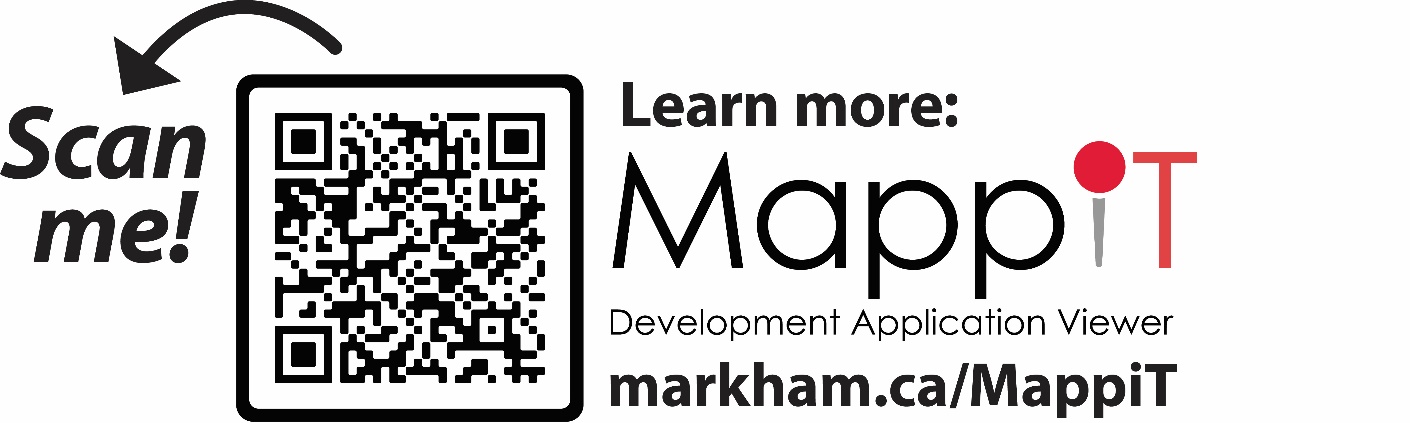 TREES PERMITTED FOR REMOVAL				                     PERMIT DATE:  MONTH DAY, YEAR
markham.ca/MappiT
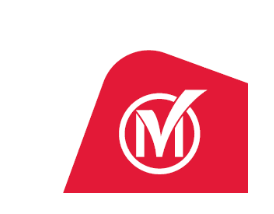